МКДОУ «Детский сад №3 п. Теплое»Клуб по интересам«По дороге в сказку»(отчет)
Подготовила:
воспитатель средней группы №2
Евстратова О.С.
«Сказка – это зернышко, из которого прорастает эмоциональная оценка ребенком жизненных явлений»                                                                                                       В. А. Сухомлинский
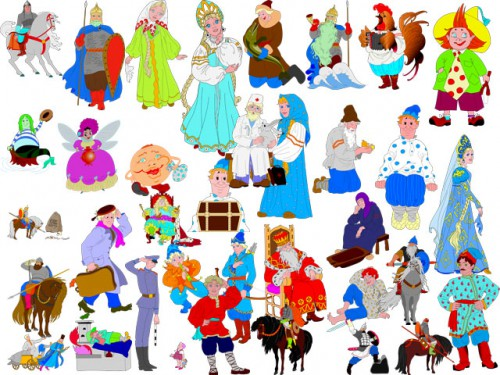 Актуальность
С развитием массового телевидения читать детям стали значительно меньше. Ребенок чаще сидит у телевизора или у компьютера, чем с книгой.        
Сказки далеко не в полной мере используются для развития у детей воображения, мышления, активного воспитания добрых чувств.
Существует много сказок жестоких, несущих в самом содержании насилие, подавление личности и другие негативные моменты.
Цель клуба по интересам
Воспитание ценностных ориентаций посредством сказки, формирование психологического здоровья дошкольников.
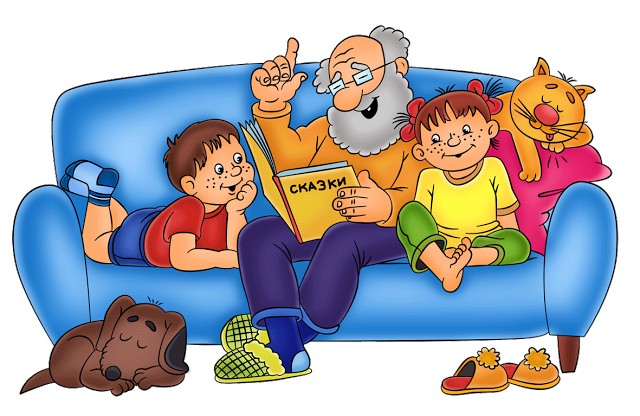 Задачи клуба по интересам
Способствовать развитию творческого воображения, восприятия, логического мышления, памяти, внимания, эстетического восприятия, фантазии.
 Тренировать    выразительность речи, мимическое и пантомическое выражение эмоций.
Мотивировать детей к самостоятельному сочинению и пересказыванию сказок, драматизации.
Пробуждать творческие способности детей .
Расширять представление о многогранности окружающего мира.
Рассказывая малышу сказку развивается его внутренний мир. И чем раньше мы будем читать книжки, тем раньше он начнет говорить и правильно выражаться.
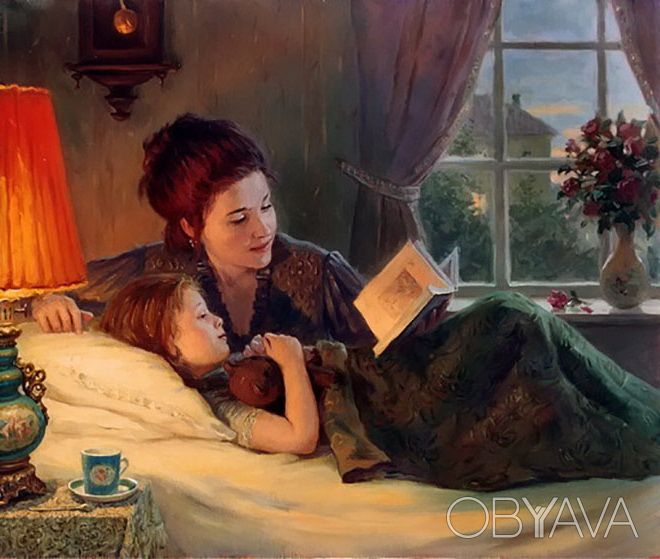 Рассказывание сказки по картинкам
Формирование речевых высказываний  с опорой на наглядный материал.
Развивается логическое мышление, зрительное восприятие, связная речь, расширяется словарный запас детей
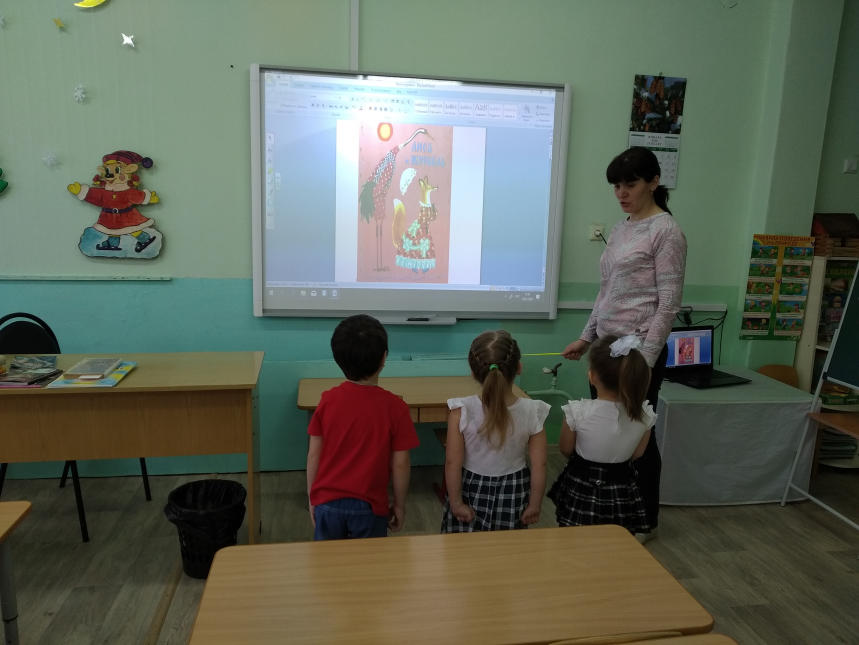 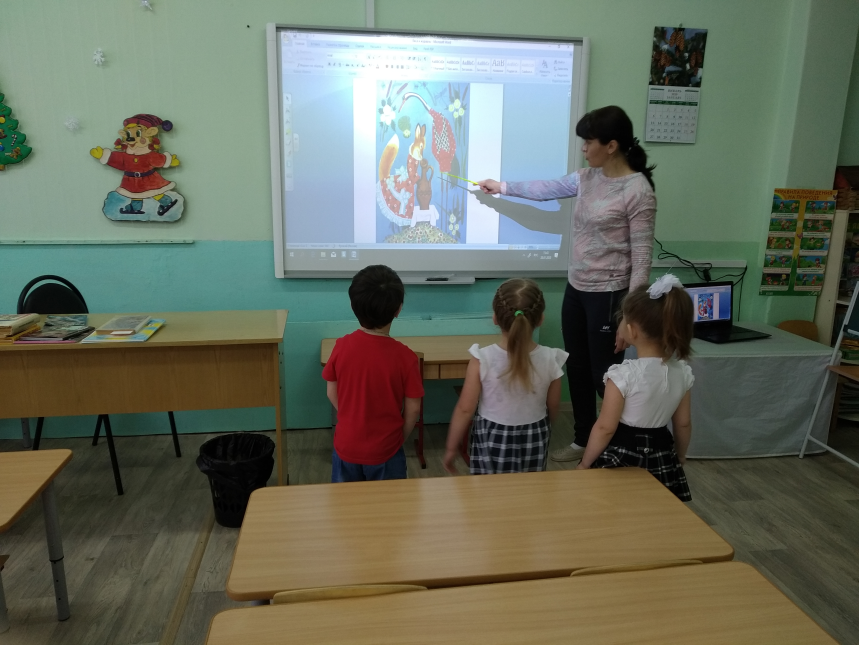 Рассказывание сказки по ролям
У детей развивается речь, память
Проявляют сочувствие герою сказки, помогает освоить речь персонажей, активизируется речь.
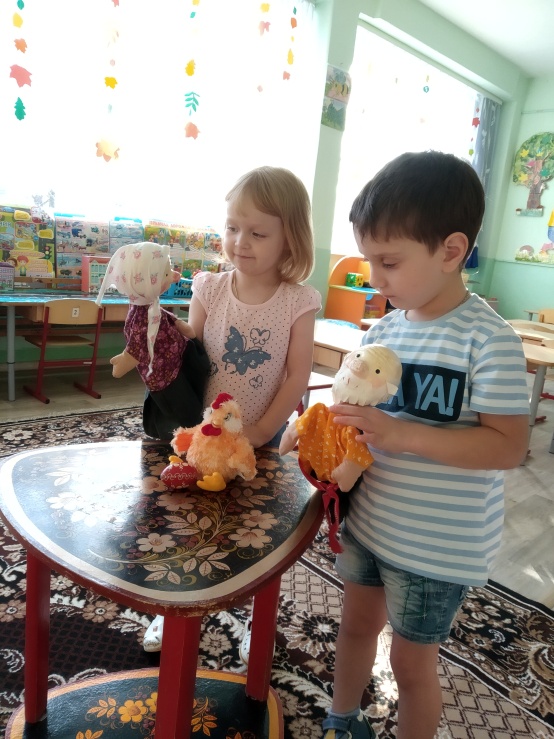 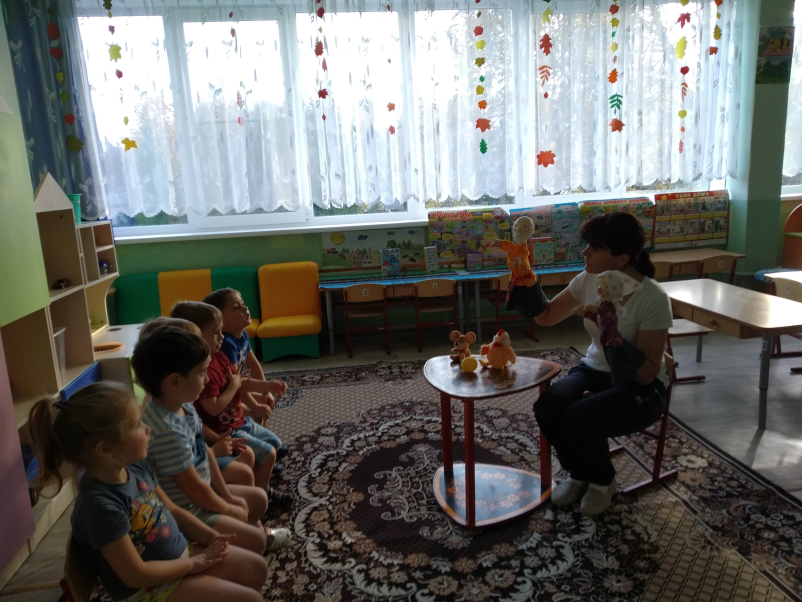 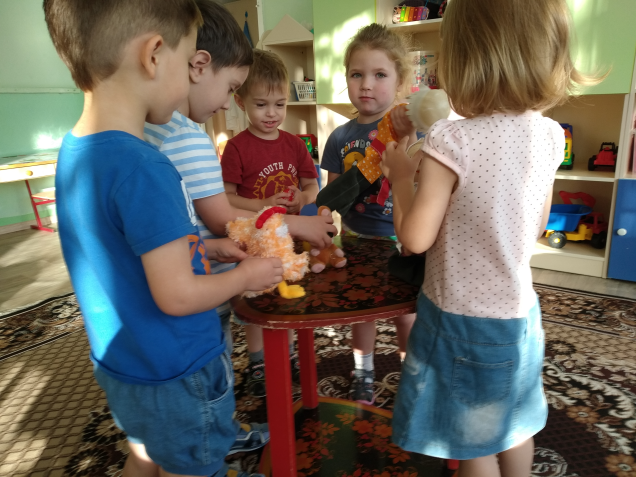 Разучивание потешек
Чтение народных песенок, потешек, сопровождаемые показом наглядного материала, более глубоко воздействует на чувства ребенка, способствуют запоминанию текста.. Выразительная речь, эмоциональное исполнение обязательно вызовут у малыша удовольствие и радость.
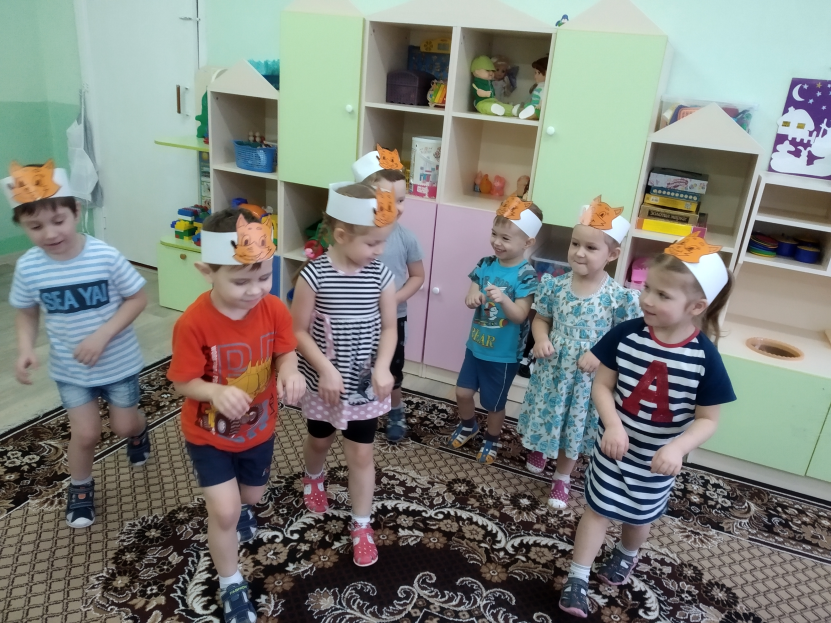 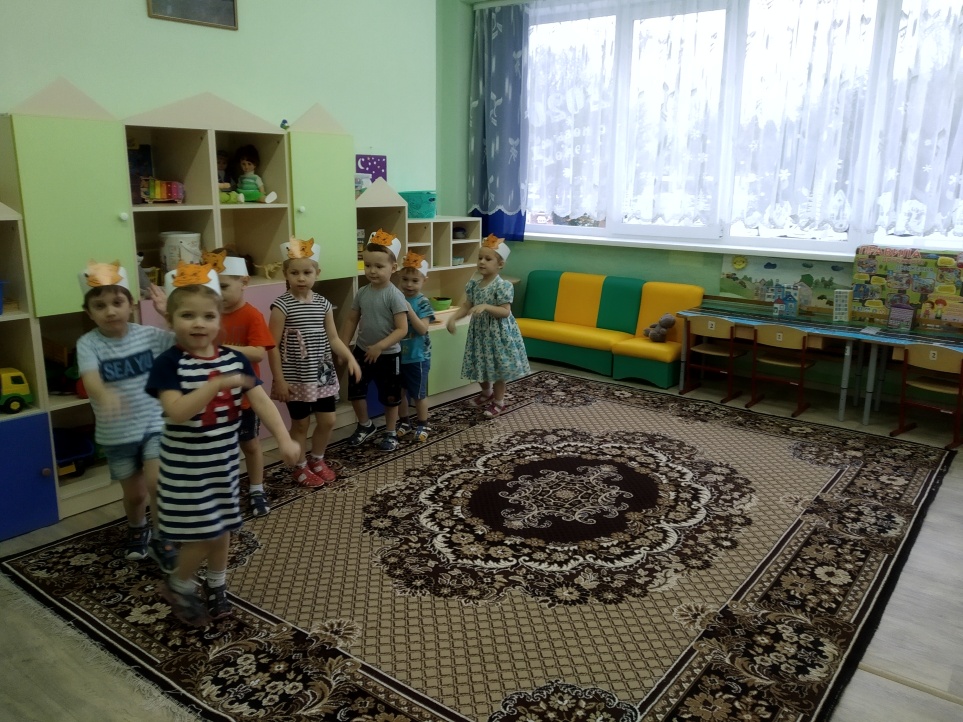 Раскрашивание героев сказок
Дети могут раскрасить каждую услышанную когда-то сказку по своему желанию, изменить привычные образы героев, проявить свои художественные таланты и сделать сказочный мир для себя еще интересней. Раскраски Сказки для детей станут отличным подарком любому ребенку, заставят его погрузиться в мир своих фантазий.
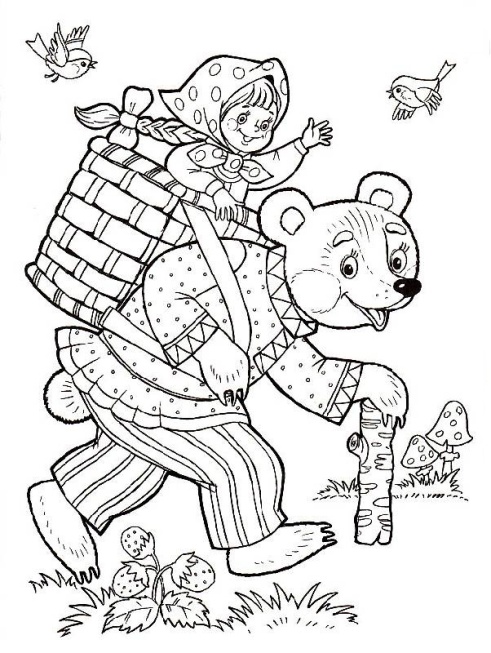 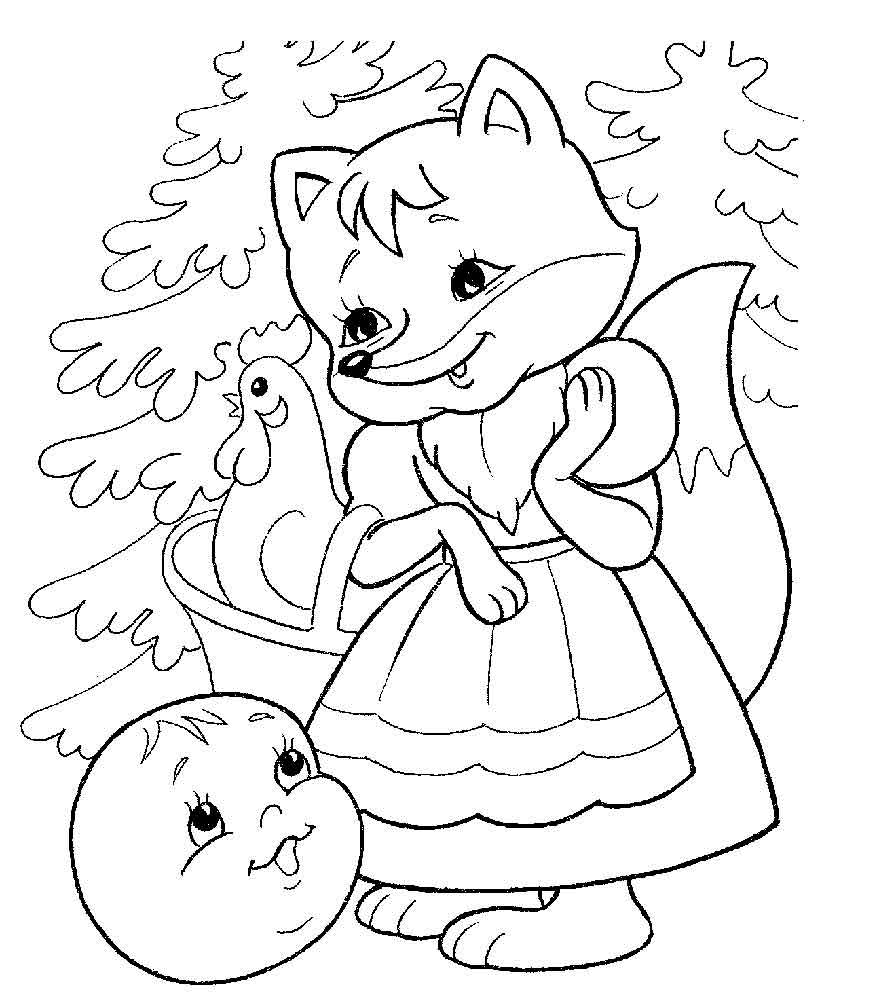 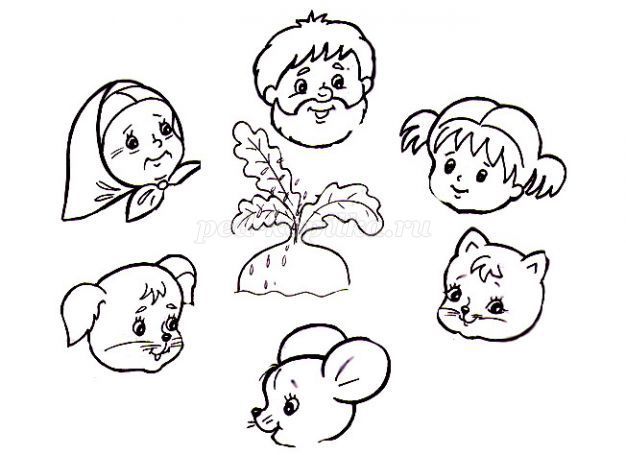 Материалом для народных сказок служила жизнь народа: его борьба за счастье, верования, обычаи, - и окружающая природа. В верованиях народа было немало суеверного и темного. Это темное и реакционное - следствие тяжелого исторического прошлого трудящихся. В большинстве же сказок отражены лучшие черты народа: трудолюбие, одаренность, верность в бою и труде, безграничная преданность народу и родине. Воплощение в сказках положительных черт народа и сделало сказки эффективным средством передачи этих черт из поколения в поколение. Именно потому, что сказки отражают жизнь народа, его лучшие черты, культивируют в подрастающем поколении эти черты, народность оказывается одной из важнейших характеристик сказок.
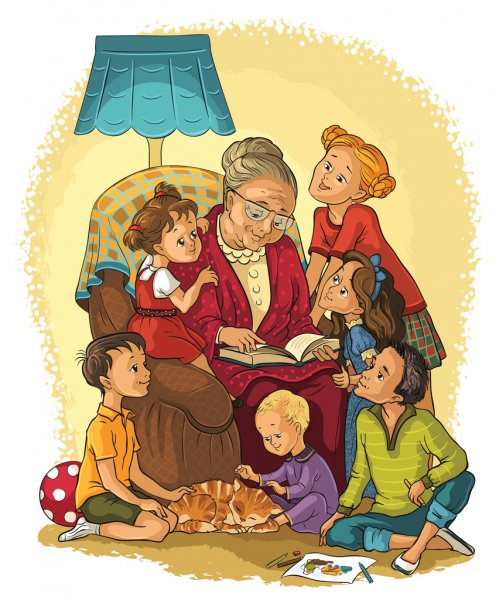 Спасибо за внимание!